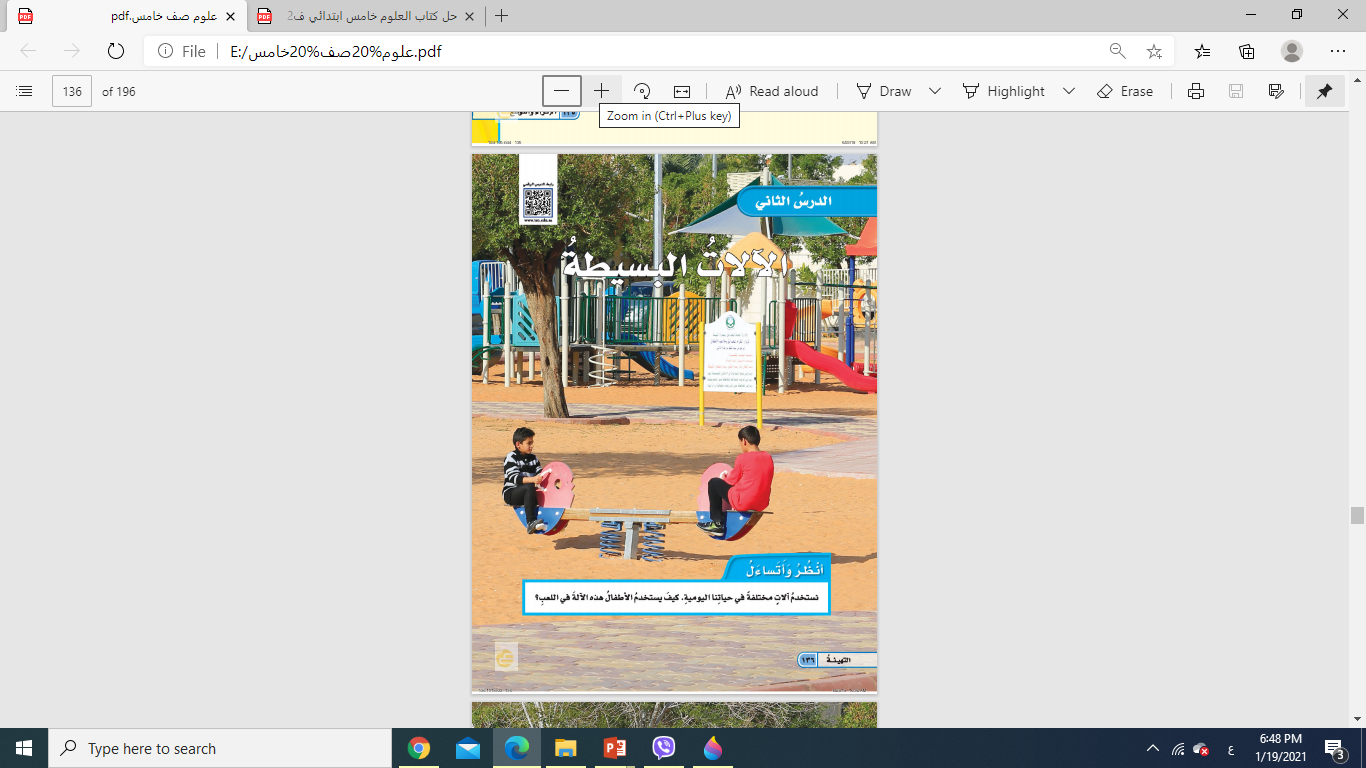 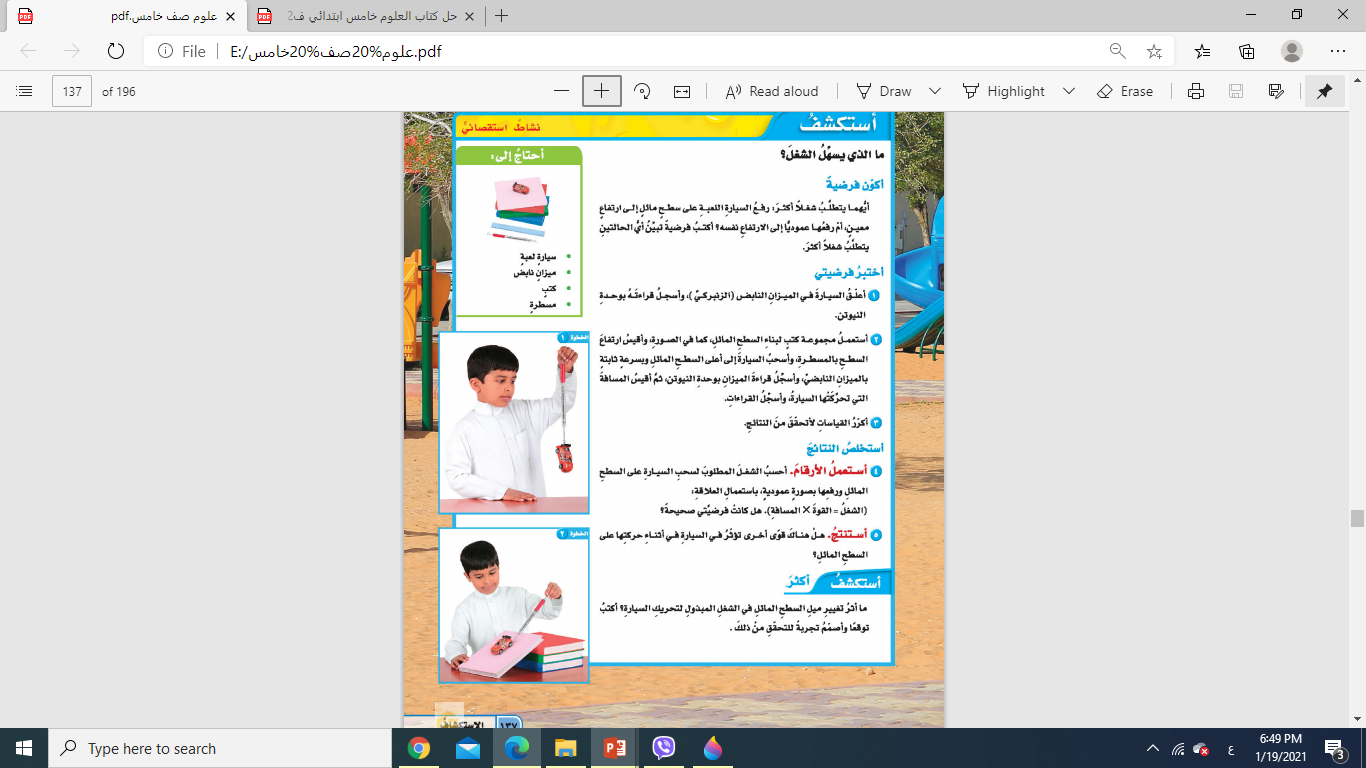 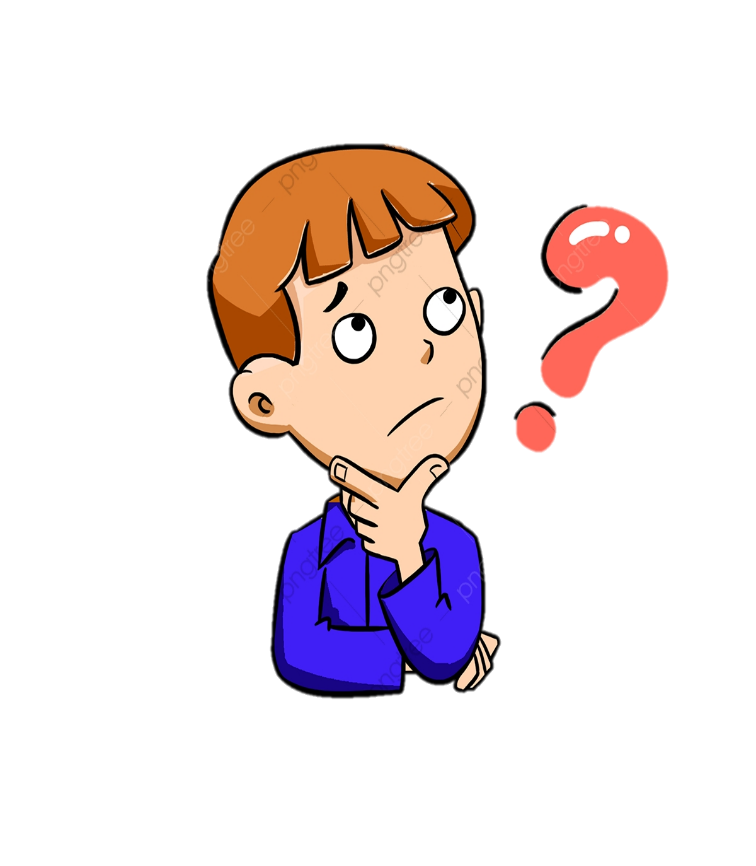 ما الآلات البسيطة؟
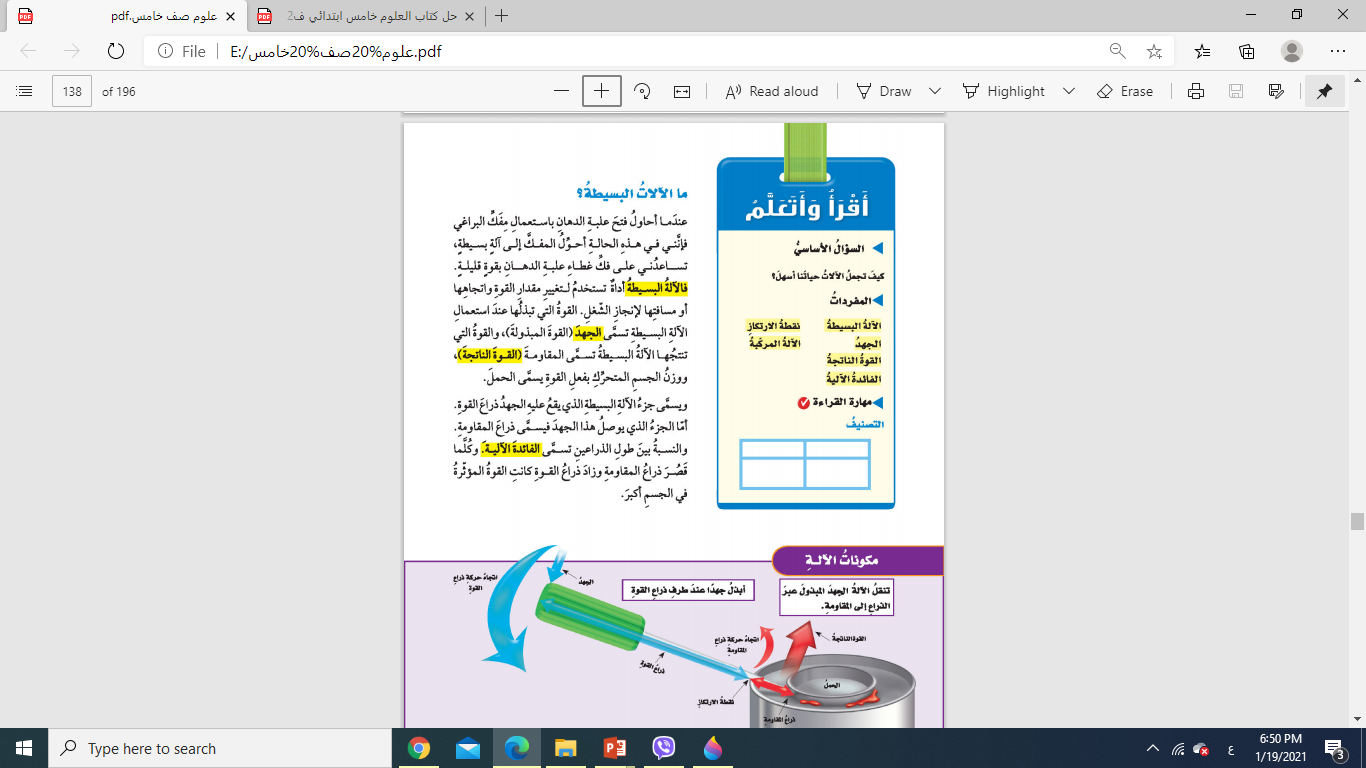 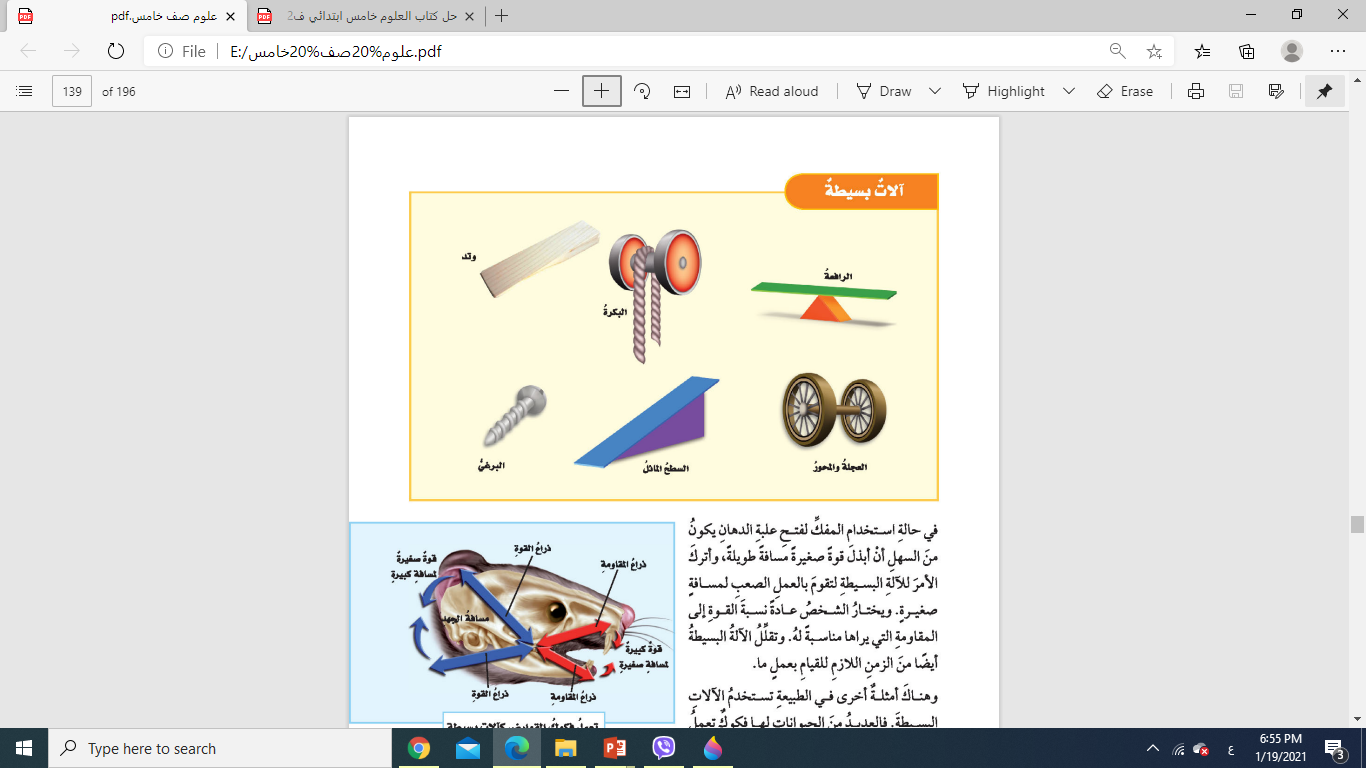 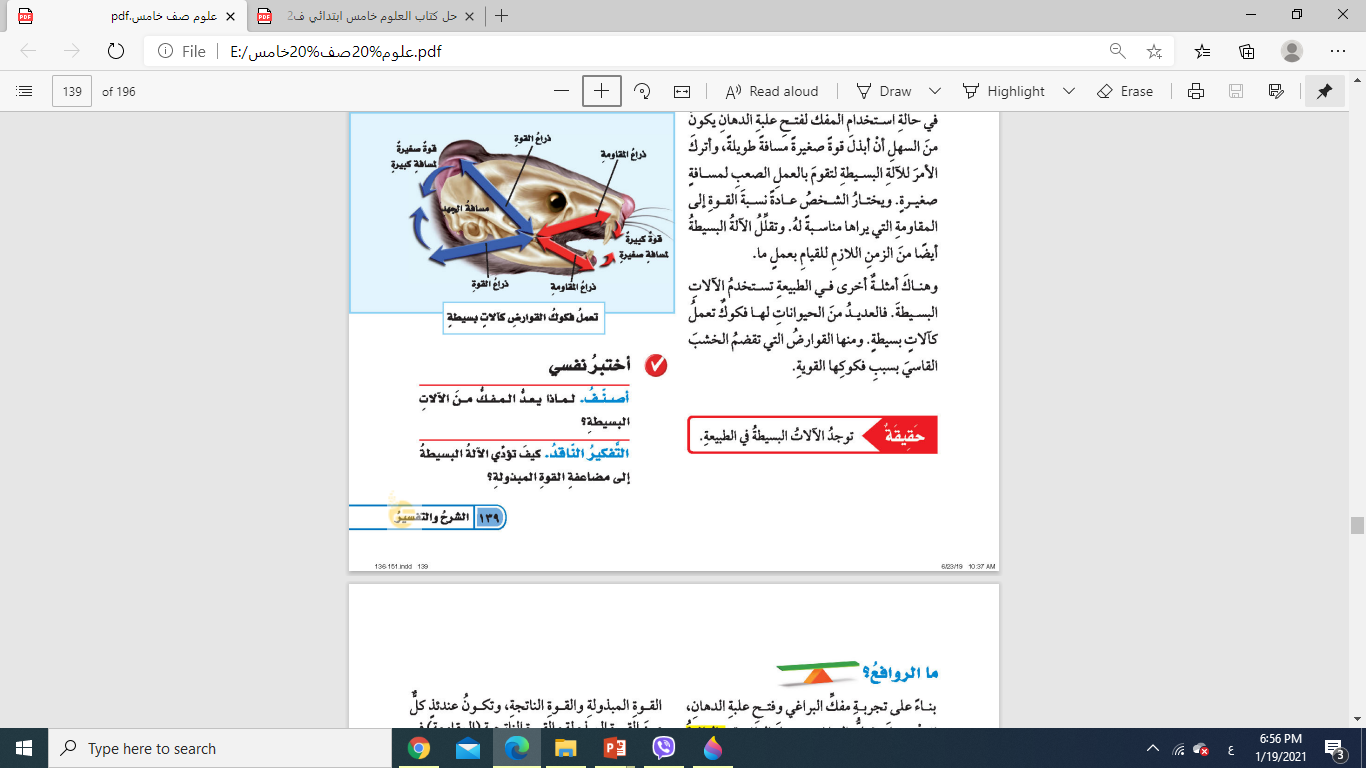 تجدنا  في جوجل
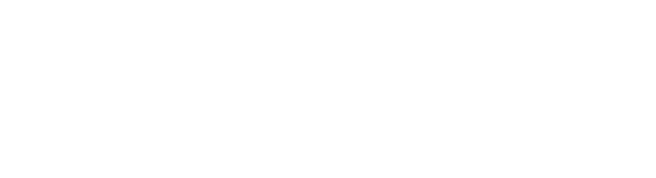 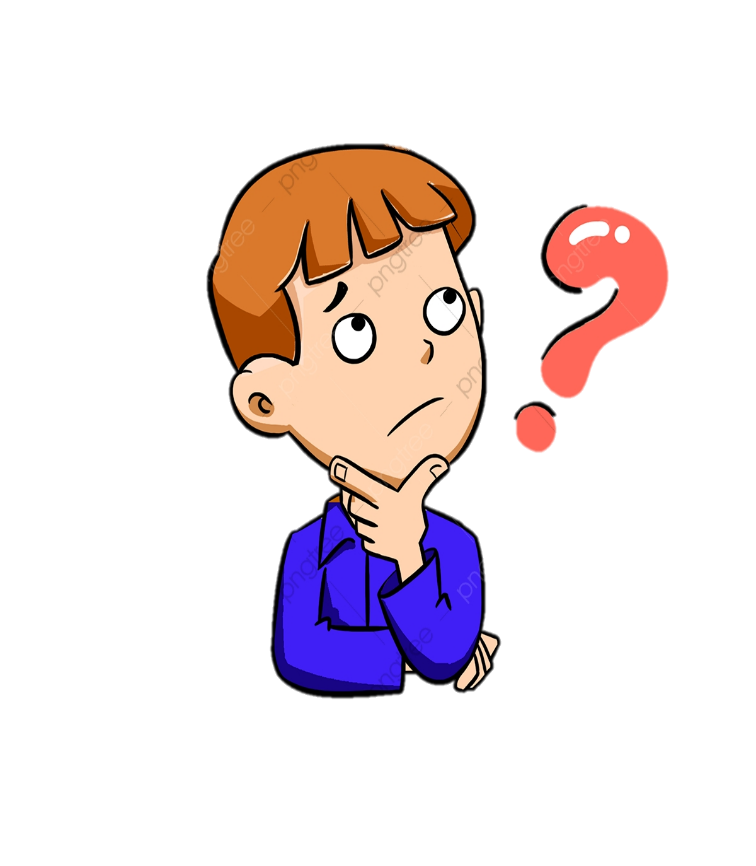 ما الروافع؟
الرافعة هي قضيب يتحرك حول محور يسمى نقطة ارتكاز
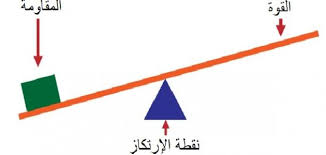 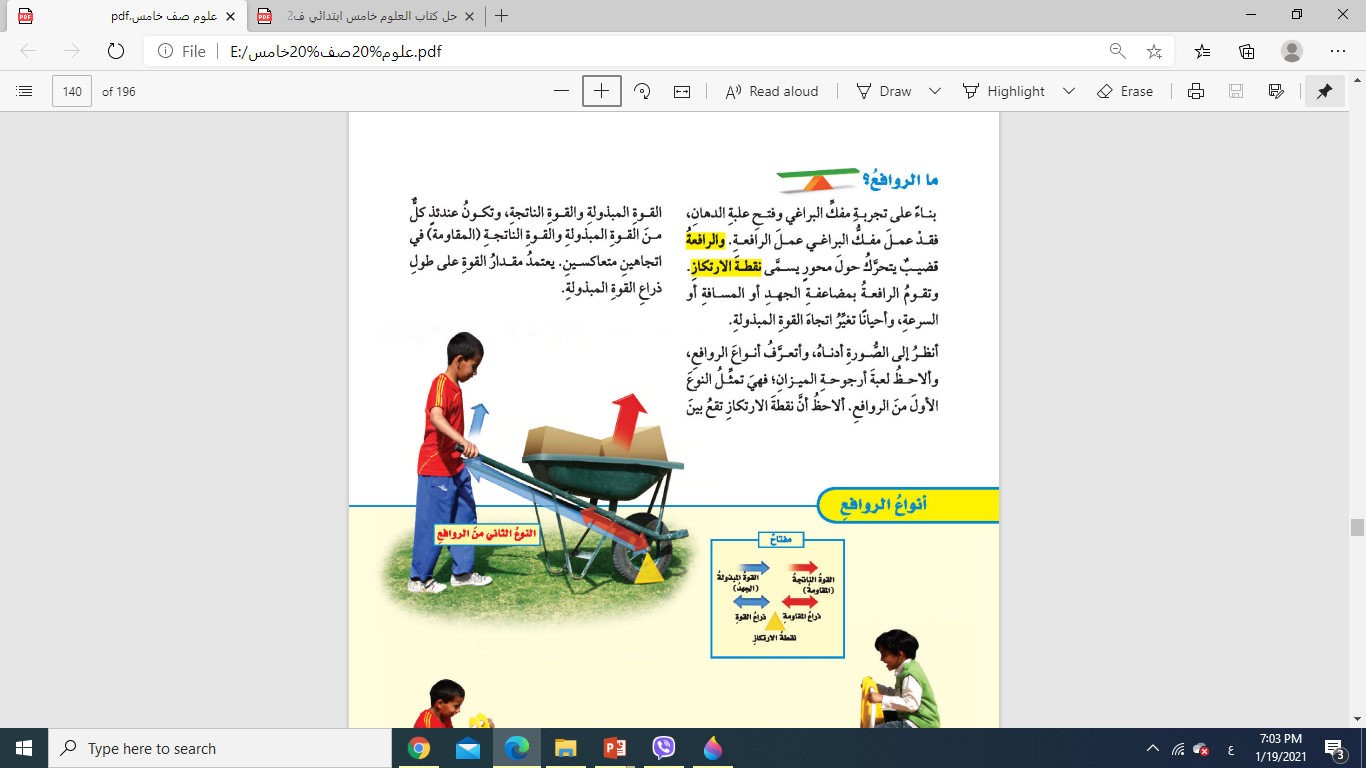 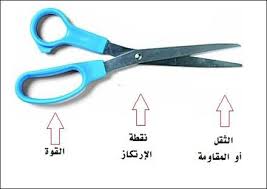 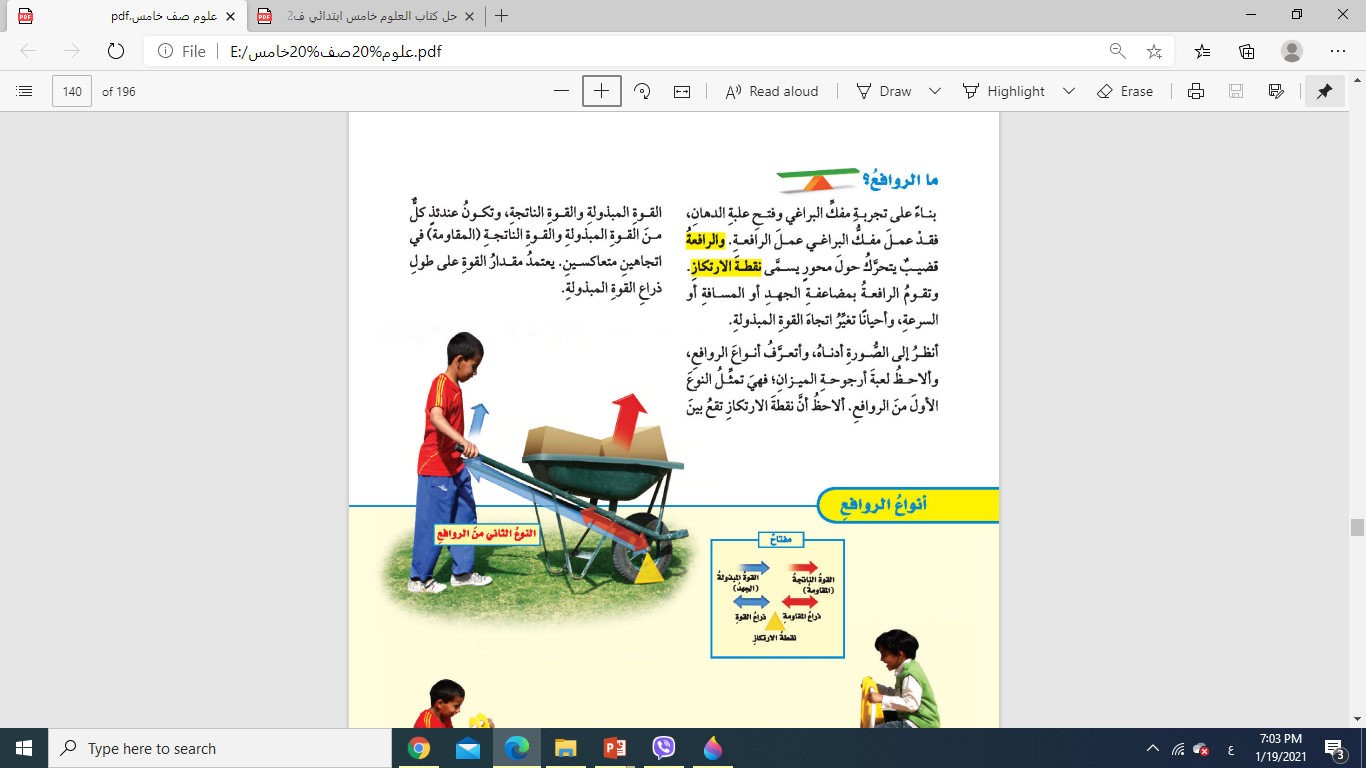 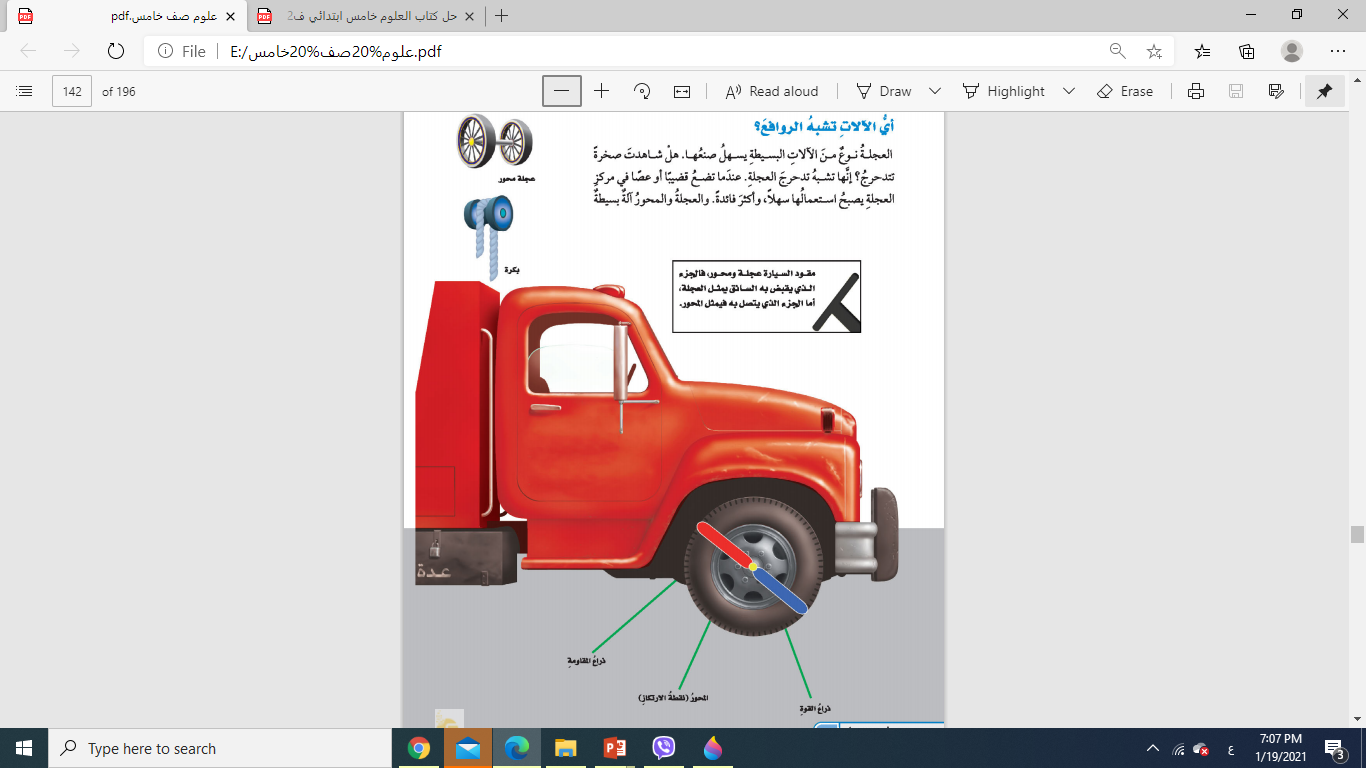 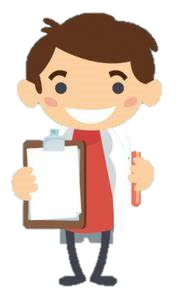 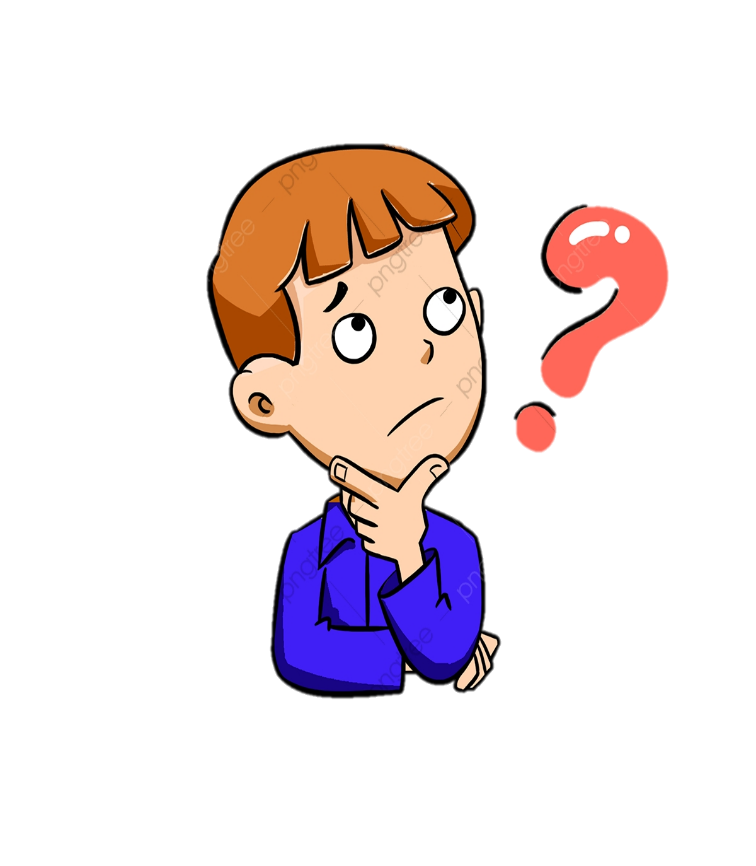 ما السطح المائل؟
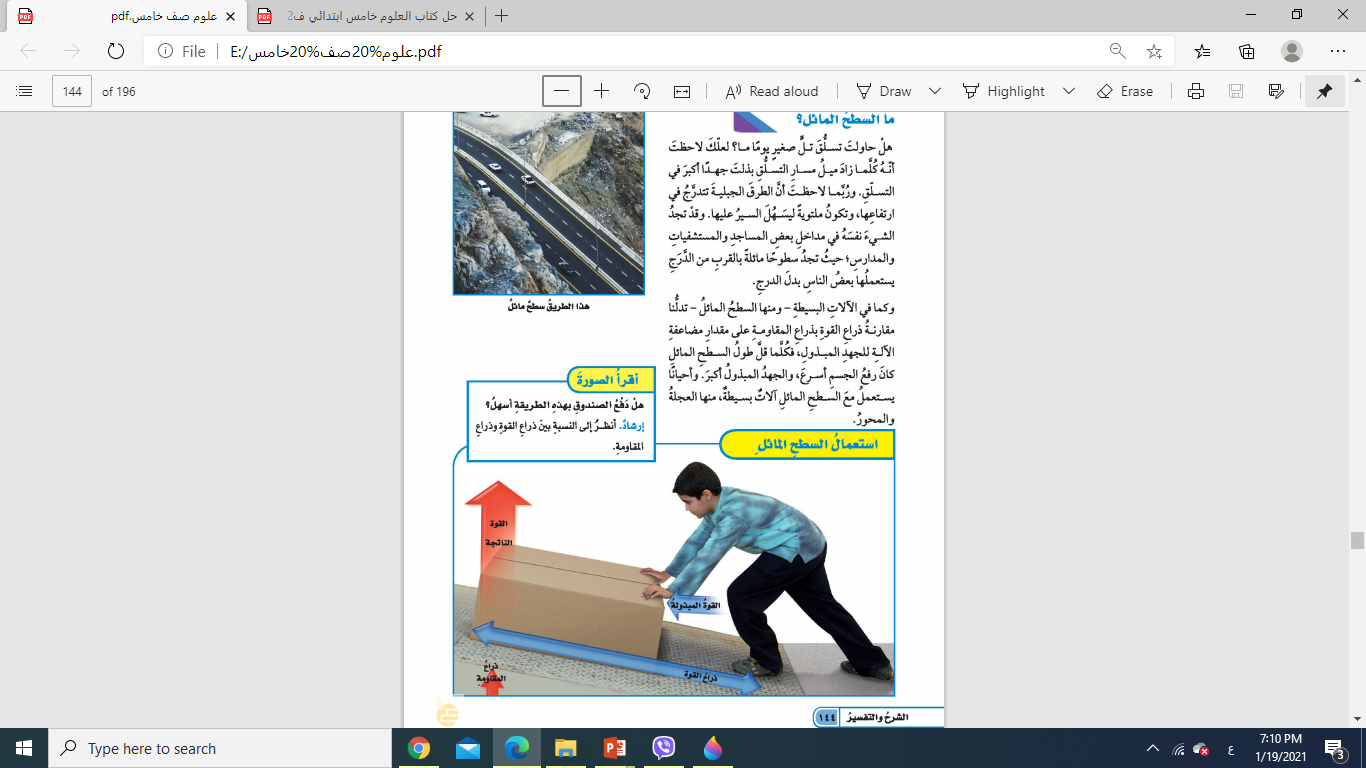 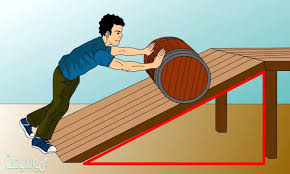 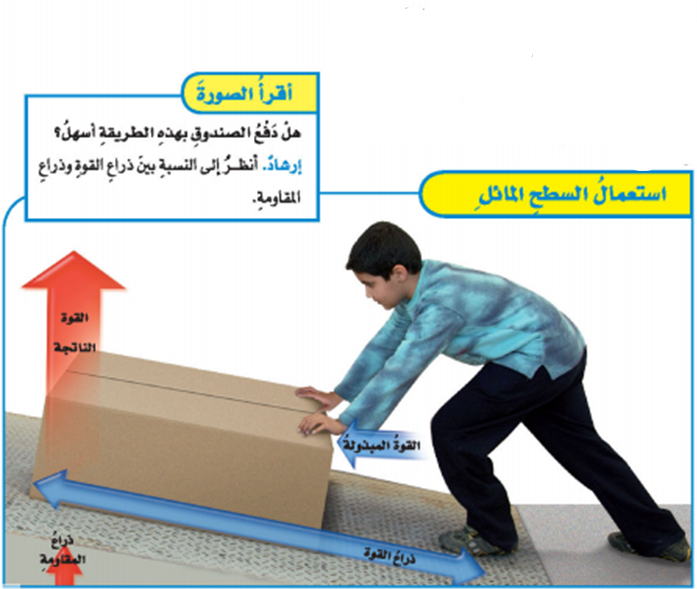 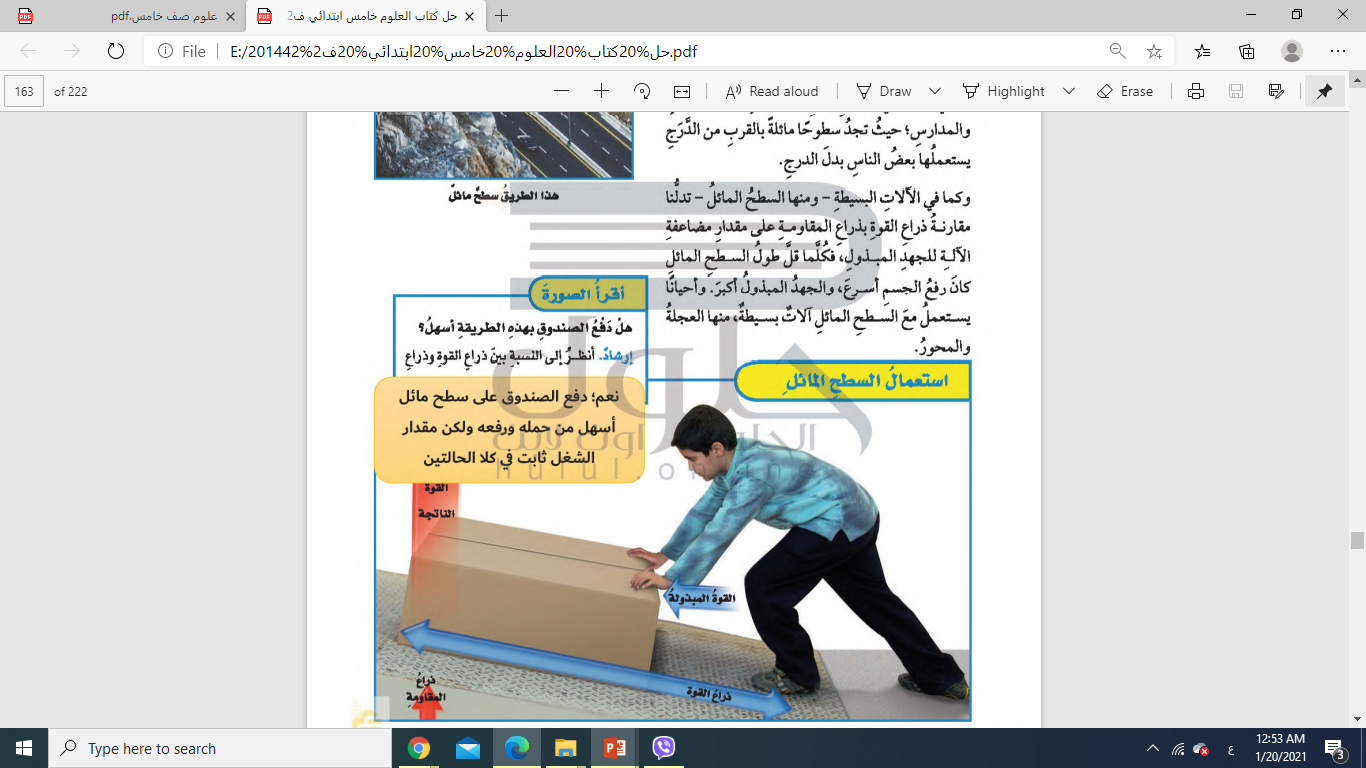 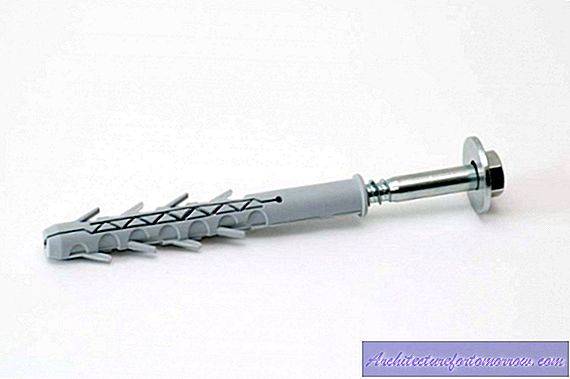 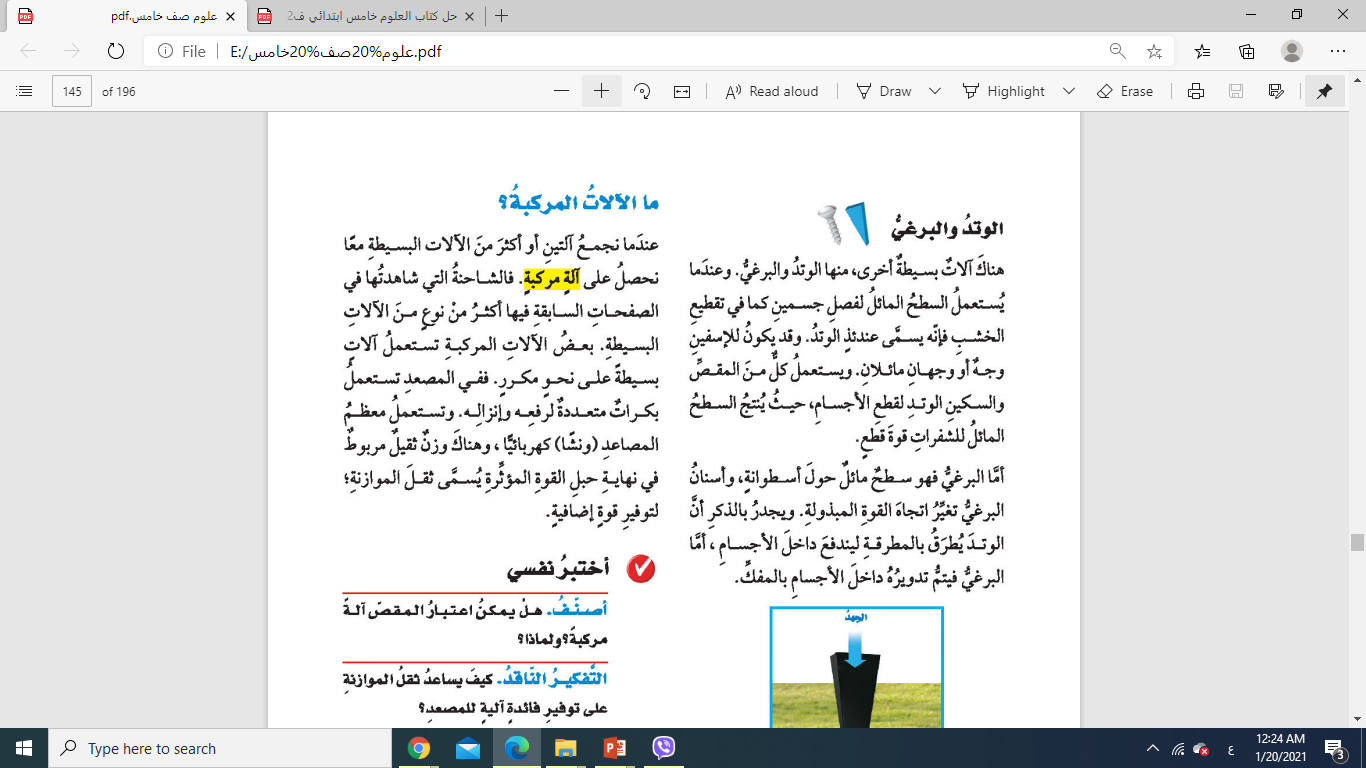 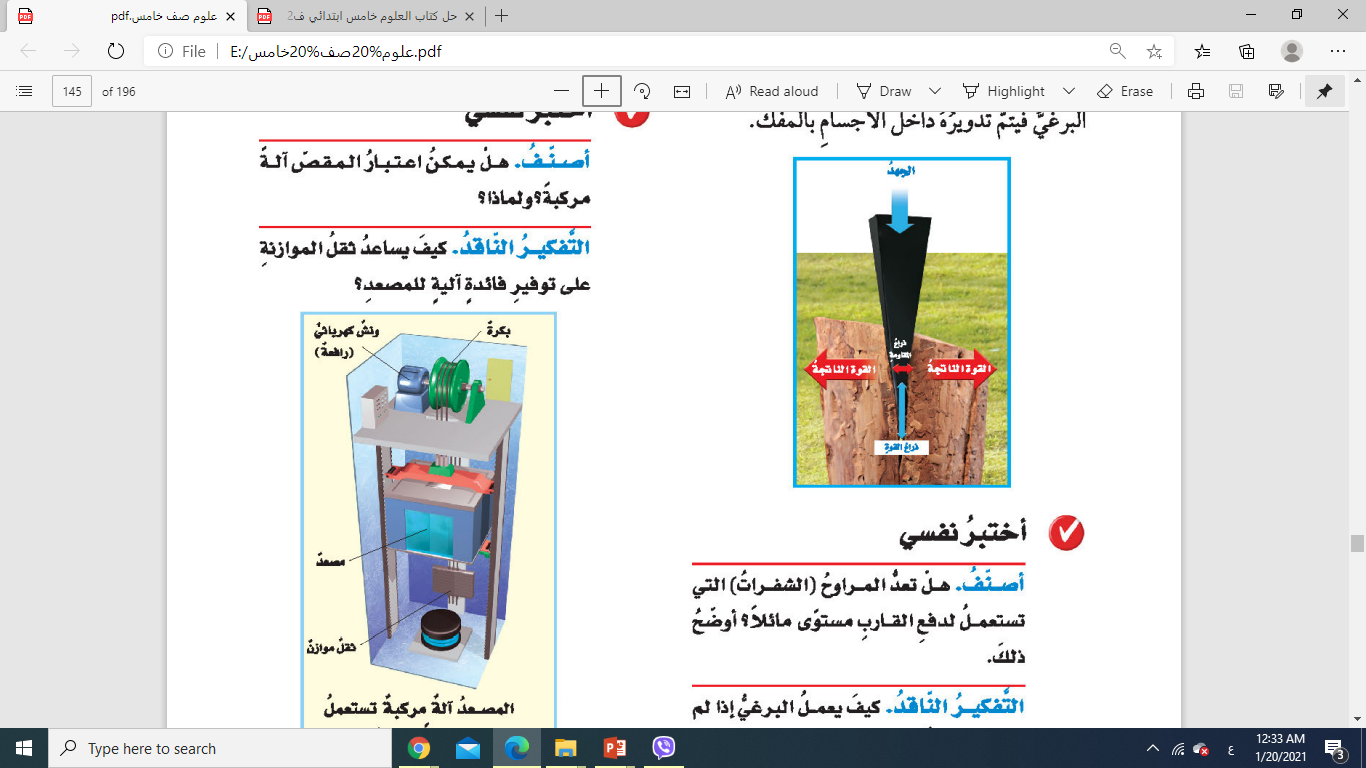 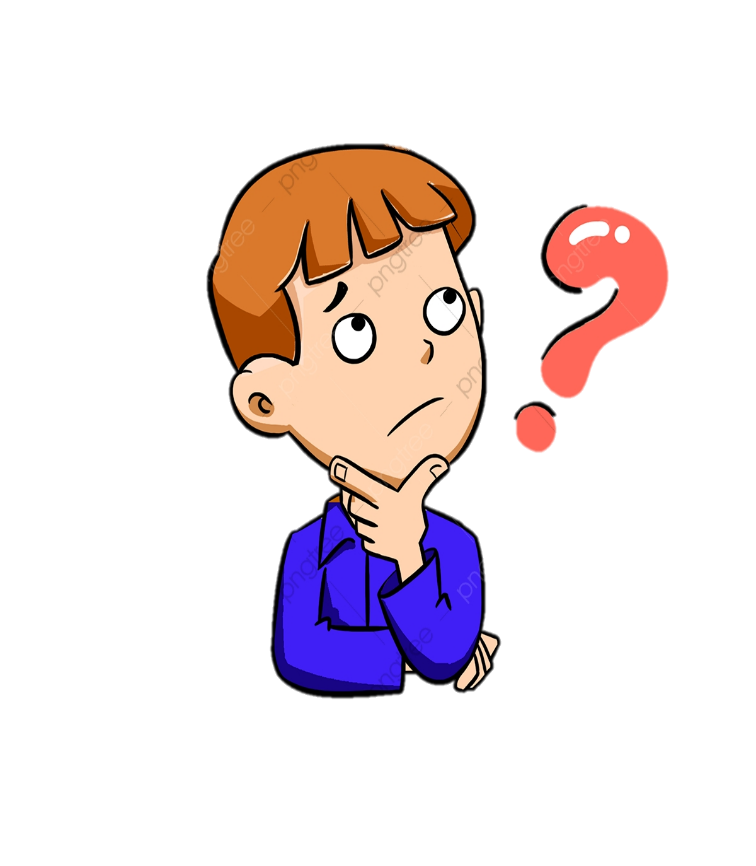 ما الآلات المركبة؟
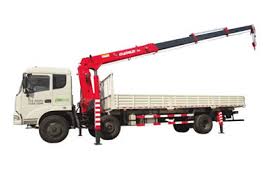 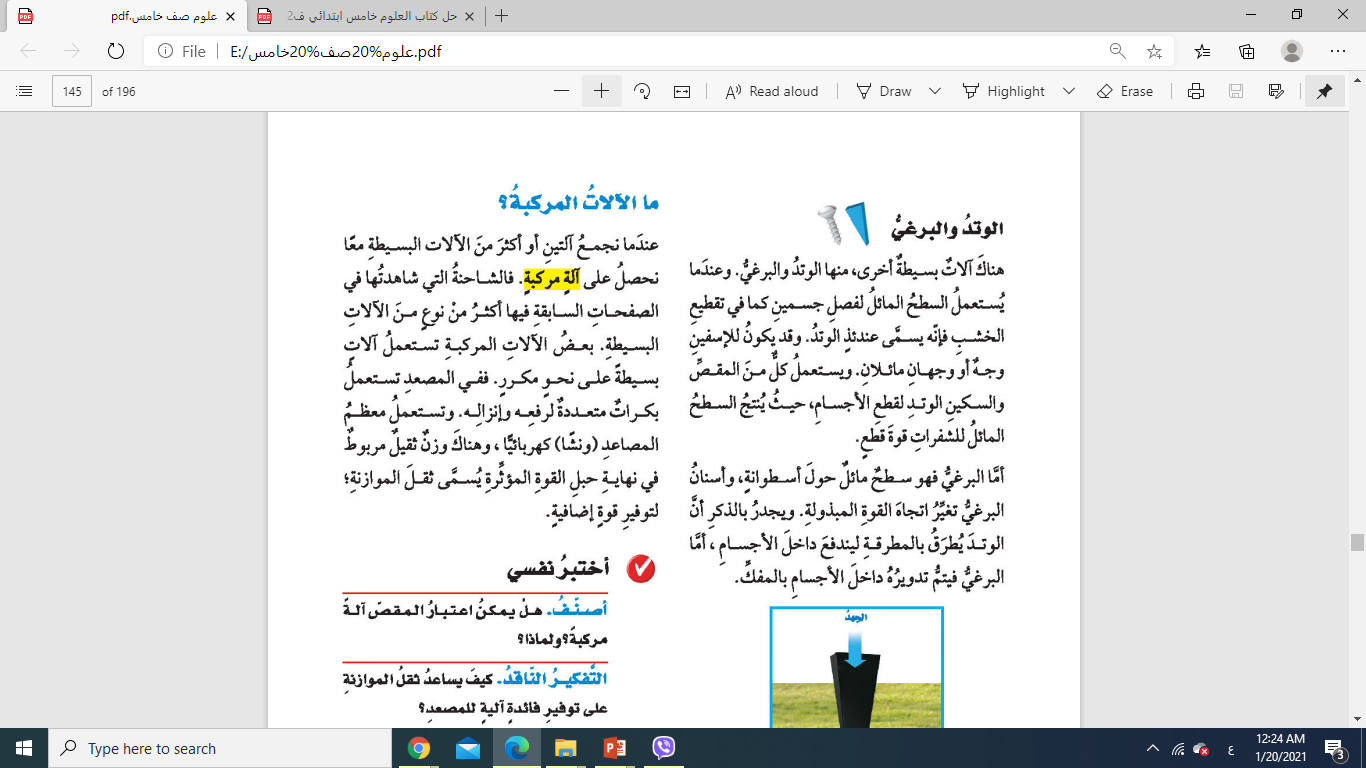 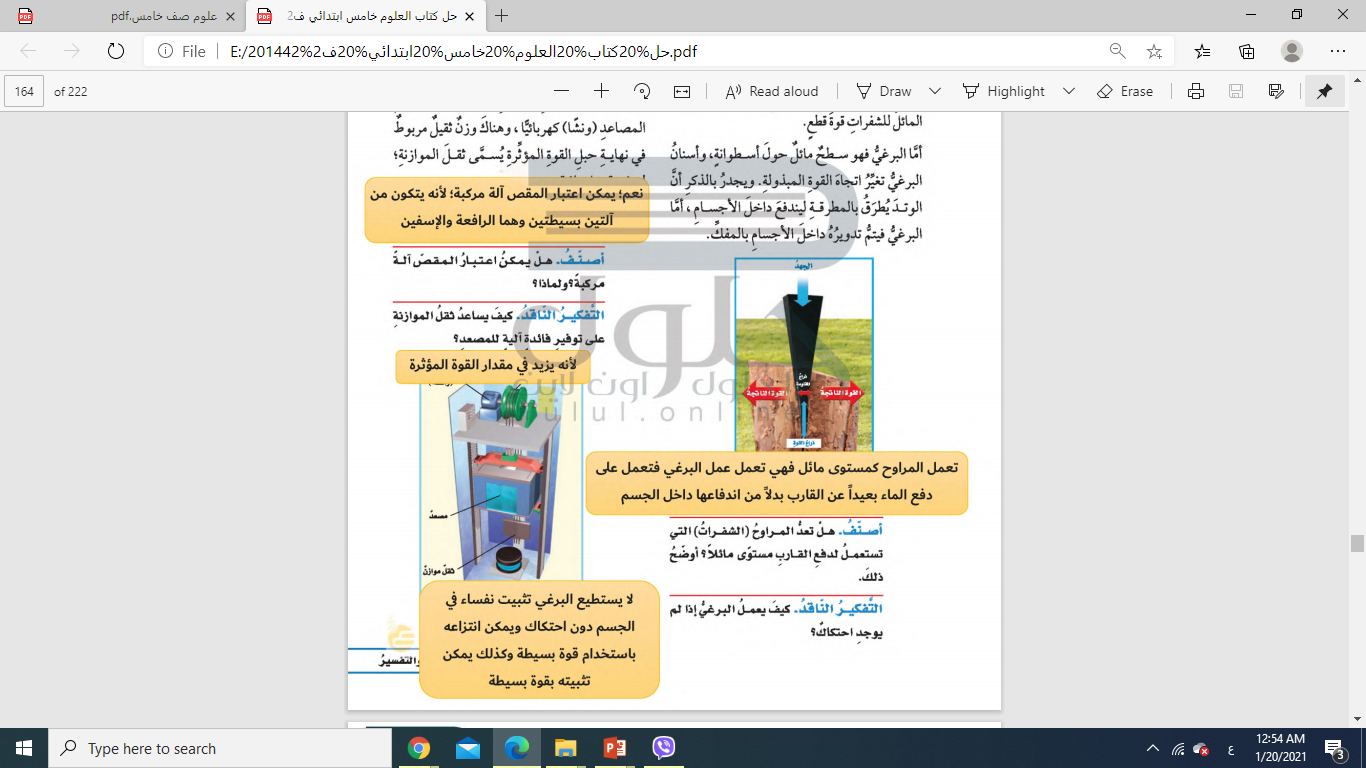 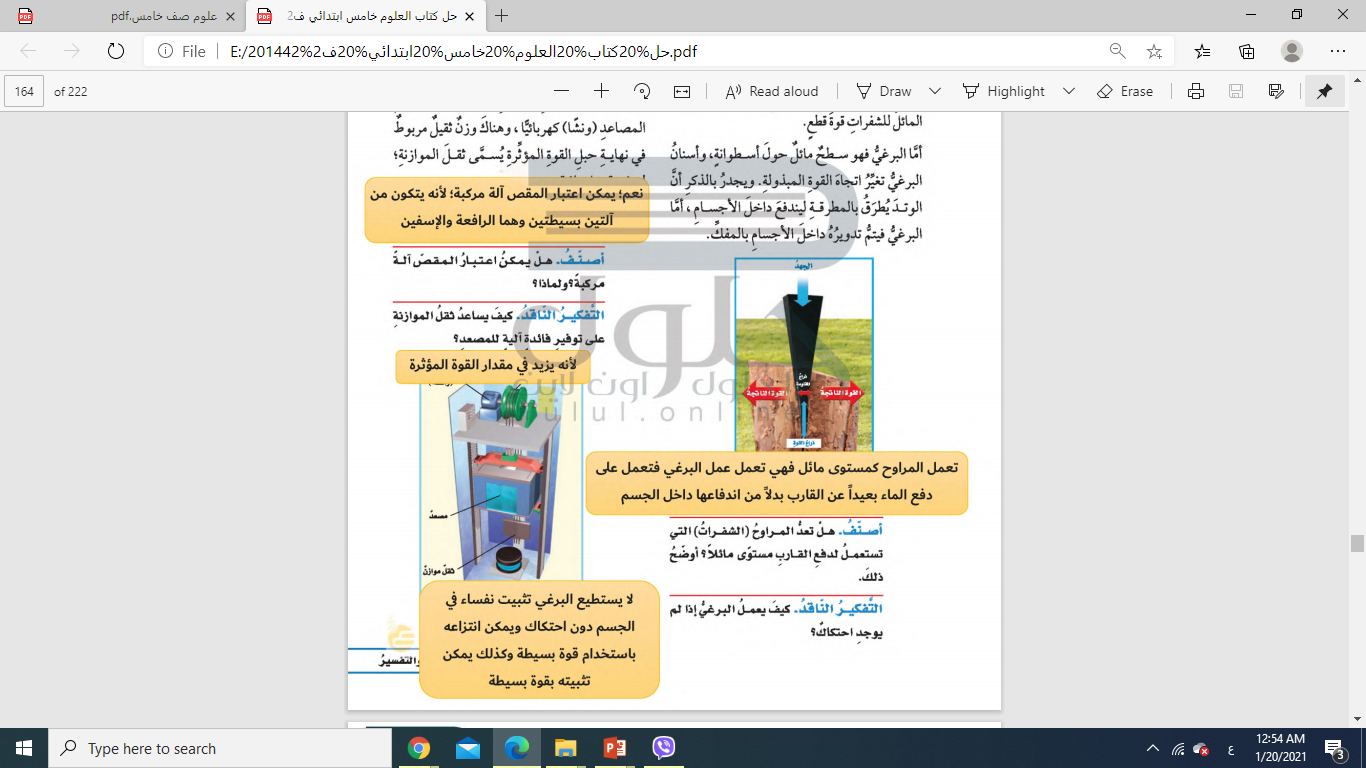 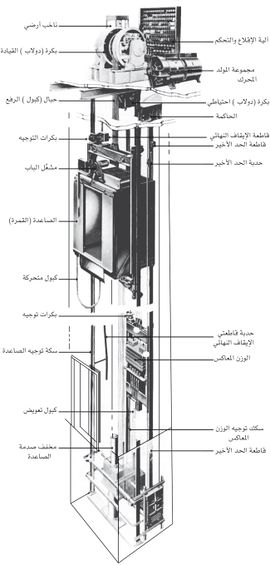 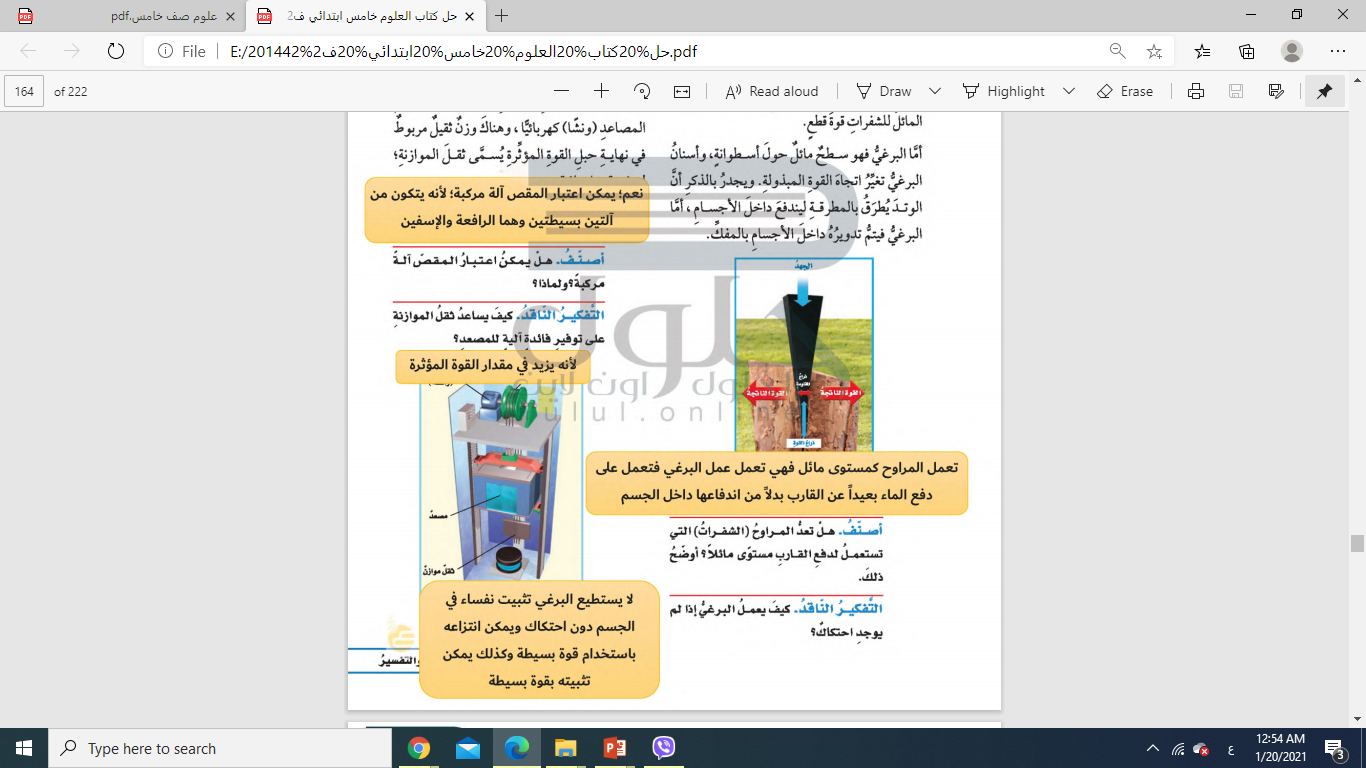 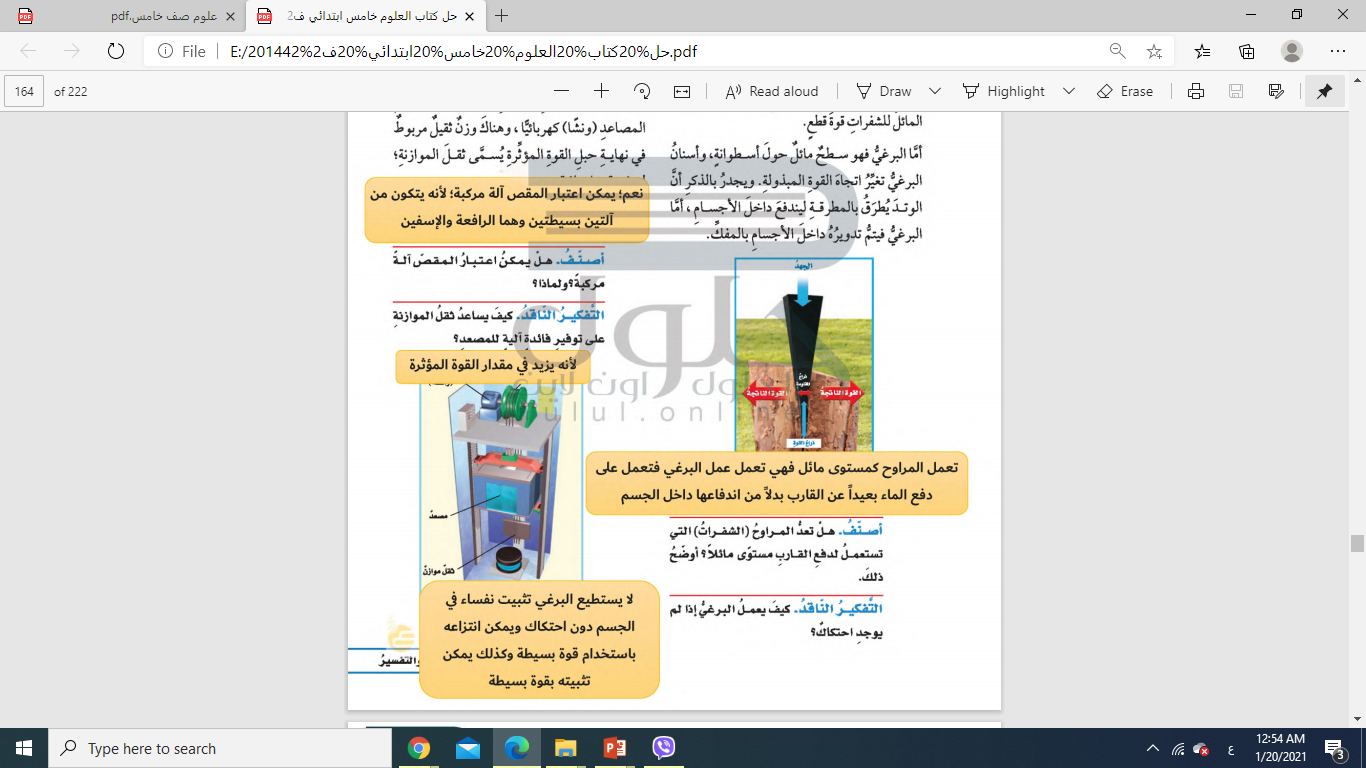 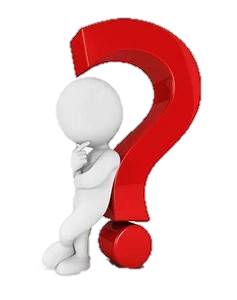 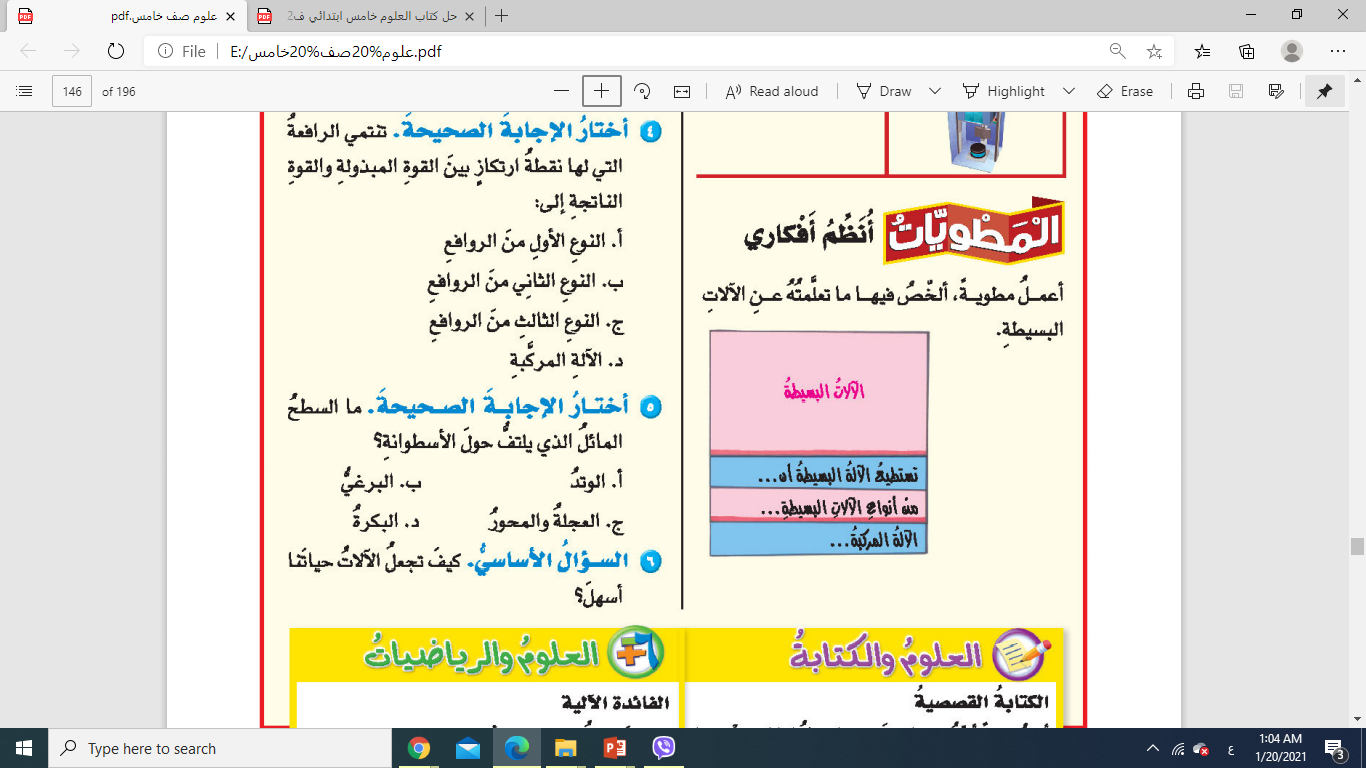 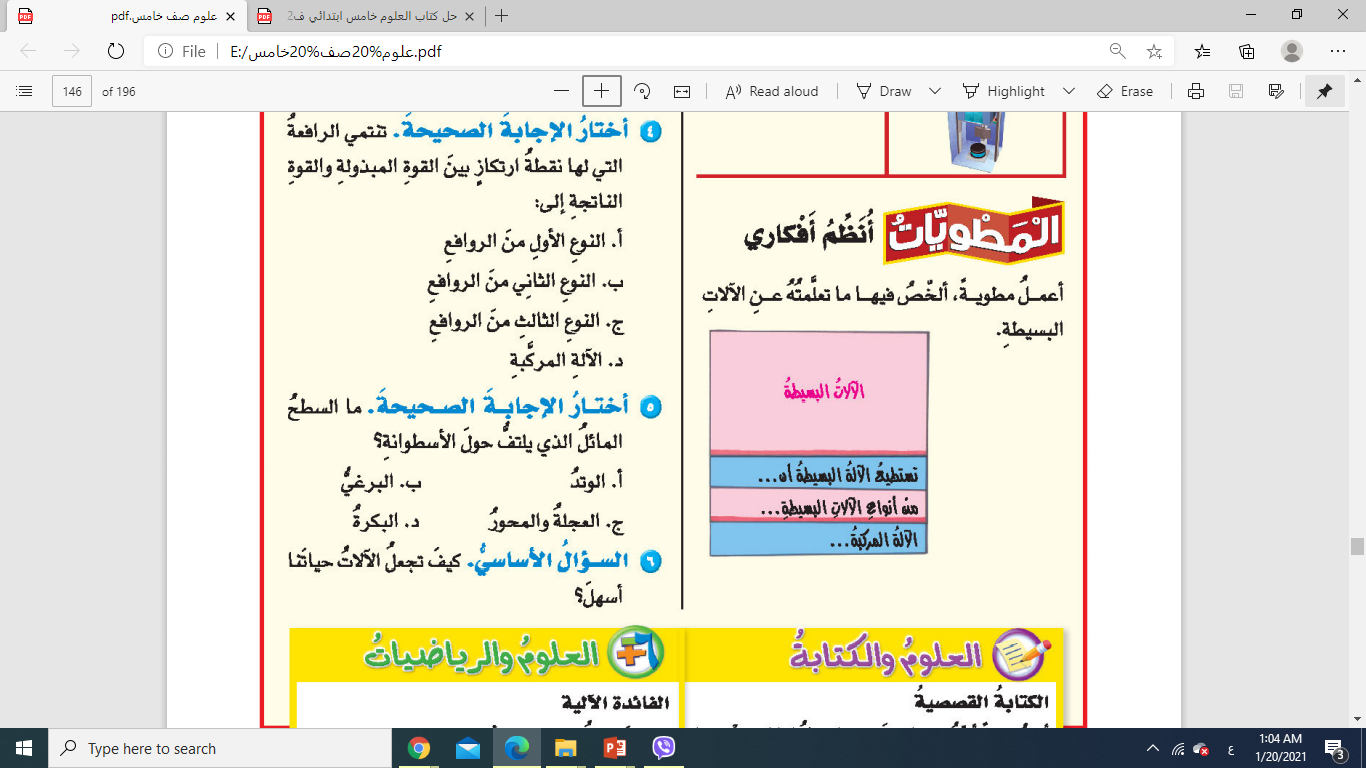